Carnegie Mellon
Course Overview15-213 (18-213): Introduction to Computer Systems	1st Lecture, Aug. 26, 2014
Instructors: 
Greg Ganger, Greg Kesden, and Dave O’Hallaron
The course that gives CMU its “Zip”!
Carnegie Mellon
Overview
Course theme
Five realities
How the course fits into the CS/ECE curriculum
Carnegie Mellon
Course Theme:Abstraction Is Good But Don’t Forget Reality
Most CS and CE courses emphasize abstraction
Abstract data types
Asymptotic analysis
These abstractions have limits
Especially in the presence of bugs
Need to understand details of underlying implementations
Useful outcomes from taking 213
Become more effective programmers
Able to find and eliminate bugs efficiently
Able to understand and tune for program performance
Prepare for later “systems” classes in CS & ECE
Compilers, Operating Systems, Networks, Computer Architecture, Embedded Systems, Storage Systems, etc.
Carnegie Mellon
Great Reality #1: Ints are not Integers, Floats are not Reals
Example 1: Is x2 ≥ 0?
Float’s: Yes!
Int’s:
 40000 * 40000  ➙ 1,600,000,000
 50000 * 50000  ➙ ??
Example 2: Is (x + y) + z  =  x + (y + z)?
Unsigned & Signed Int’s: Yes!
Float’s:	
 (1e20 + -1e20) + 3.14 --> 3.14
 1e20 + (-1e20 + 3.14) --> ??
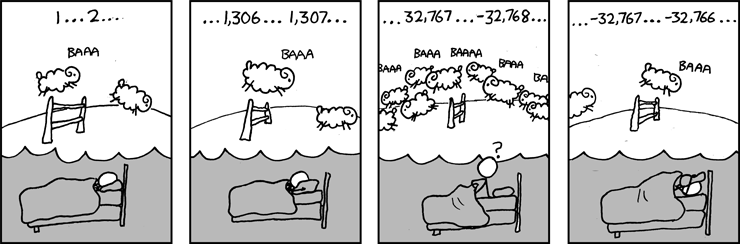 Source: xkcd.com/571
Carnegie Mellon
Computer Arithmetic
Math does not generate random values
Arithmetic operations have important mathematical properties
Cannot assume all “usual” mathematical properties
Due to finiteness of representations
Integer operations satisfy “ring” properties
Commutativity, associativity, distributivity
Floating point operations satisfy “ordering” properties
Monotonicity, values of signs
Observation
Need to understand which abstractions apply in which contexts
Important issues for compiler writers and serious application programmers
Carnegie Mellon
Great Reality #2: You’ve Got to Know Assembly
Chances are, you’ll never write programs in assembly
Compilers are much better & more patient than you are
But: Understanding assembly is key to machine-level execution model
Behavior of programs in presence of bugs
High-level language models break down
Tuning program performance
Understand optimizations done / not done by the compiler
Understanding sources of program inefficiency
Implementing system software
Compiler has machine code as target
Operating systems must manage process state
Creating / fighting malware
x86 assembly is the language of choice!
Carnegie Mellon
Great Reality #3: Memory MattersRandom Access Memory Is an Unphysical Abstraction
Memory is not unbounded
It must be allocated and managed
Many applications are memory dominated
Memory referencing bugs especially pernicious
Effects are distant in both time and space
Memory performance is not uniform
Cache and virtual memory effects can greatly affect program performance
Adapting program to characteristics of memory system can lead to major speed improvements
Carnegie Mellon
Memory Referencing Bug Example
double fun(int i)
{
  volatile double d[1] = {3.14};
  volatile long int a[2];
  a[i] = 1073741824; /* Possibly out of bounds */
  return d[0];
}
fun(0)  ➙	3.14
fun(1)  ➙	3.14
fun(2)  ➙	3.1399998664856
fun(3)  ➙	2.00000061035156
fun(4)  ➙	3.14, then segmentation fault
Result is architecture specific
Carnegie Mellon
Memory Referencing Bug Example
double fun(int i)
{
  volatile double d[1] = {3.14};
  volatile long int a[2];
  a[i] = 1073741824; /* Possibly out of bounds */
  return d[0];
}
fun(0)  ➙	3.14
fun(1)  ➙	3.14
fun(2)  ➙	3.1399998664856
fun(3)  ➙	2.00000061035156
fun(4)  ➙	3.14, then segmentation fault
Explanation:
Location accessed by fun(i)
Carnegie Mellon
Memory Referencing Errors
C and C++ do not provide any memory protection
Out of bounds array references
Invalid pointer values
Abuses of malloc/free
Can lead to nasty bugs
Whether or not bug has any effect depends on system and compiler
Action at a distance
Corrupted object logically unrelated to one being accessed
Effect of bug may be first observed long after it is generated
How can I deal with this?
Program in Java, Ruby, Python, ML, …
Understand what possible interactions may occur
Use or develop tools to detect referencing errors (e.g. Valgrind)
Carnegie Mellon
Great Reality #4: There’s more to performance than asymptotic complexity
Constant factors matter too!
And even exact op count does not predict performance
Easily see 10:1 performance range depending on how code written
Must optimize at multiple levels: algorithm, data representations, procedures, and loops
Must understand system to optimize performance
How programs compiled and executed
How to measure program performance and identify bottlenecks
How to improve performance without destroying code modularity and generality
Carnegie Mellon
Memory System Performance Example
void copyij(int src[2048][2048],
            int dst[2048][2048])
{
  int i,j;
  for (i = 0; i < 2048; i++)
    for (j = 0; j < 2048; j++)
      dst[i][j] = src[i][j];
}
void copyji(int src[2048][2048],
            int dst[2048][2048])
{
  int i,j;
  for (j = 0; j < 2048; j++)
    for (i = 0; i < 2048; i++)
      dst[i][j] = src[i][j];
}
5.2ms
162ms
2.8 GHz Intel Core i7
Hierarchical memory organization
Performance depends on access patterns
Including how step through multi-dimensional array
Carnegie Mellon
Great Reality #5:Computers do more than execute programs
They need to get data in and out
I/O system critical to program reliability and performance

They communicate with each other over networks
Many system-level issues arise in presence of network
Concurrent operations by autonomous processes
Coping with unreliable media
Cross platform compatibility
Complex performance issues
Carnegie Mellon
Role within CS/ECE Curriculum
ECE 545/549
Capstone
CS 412
OS Practicum
CS 410
Operating
Systems
ECE 349
Embedded
Systems
ECE 348
Embedded
System Eng.
CS 415
Databases
CS 441
Networks
CS 411
Compilers
ECE 340
Digital
Computation
ECE 447
Architecture
Network
Protocols
Processes
Mem. Mgmt
Machine
Code
Data Reps.
Memory Model
Execution Model
Memory System
Arithmetic
CS 440
Distributed 
systems
Network Prog
Concurrency
213
Foundation of Computer SystemsUnderlying principles for hardware, software, and networking
CS 122
Imperative
 Programming
Carnegie Mellon
Course Perspective
Most Systems Courses are Builder-Centric
Operating Systems
Implement large portions of operating system
Distributed Systems
Build services and applications that use multiple computers
Embedded Systems
Develop control software for embedded hardware
Compilers
Write compiler for simple language
Computer Architecture
Design pipelined processor in Verilog
Networking
Implement and simulate network protocols
Carnegie Mellon
Course Perspective (Cont.)
Our Course is Programmer-Centric
Purpose is to show that by knowing more about the underlying system, one can be more effective as a programmer
Enable you to
Write programs that are more reliable and efficient
Incorporate features that require hooks into OS
E.g., concurrency, signal handlers
Cover material in this course that you won’t see elsewhere
Not just a course for dedicated hackers
We bring out the hidden hacker in everyone!
Carnegie Mellon
Teaching staff
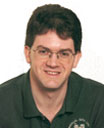 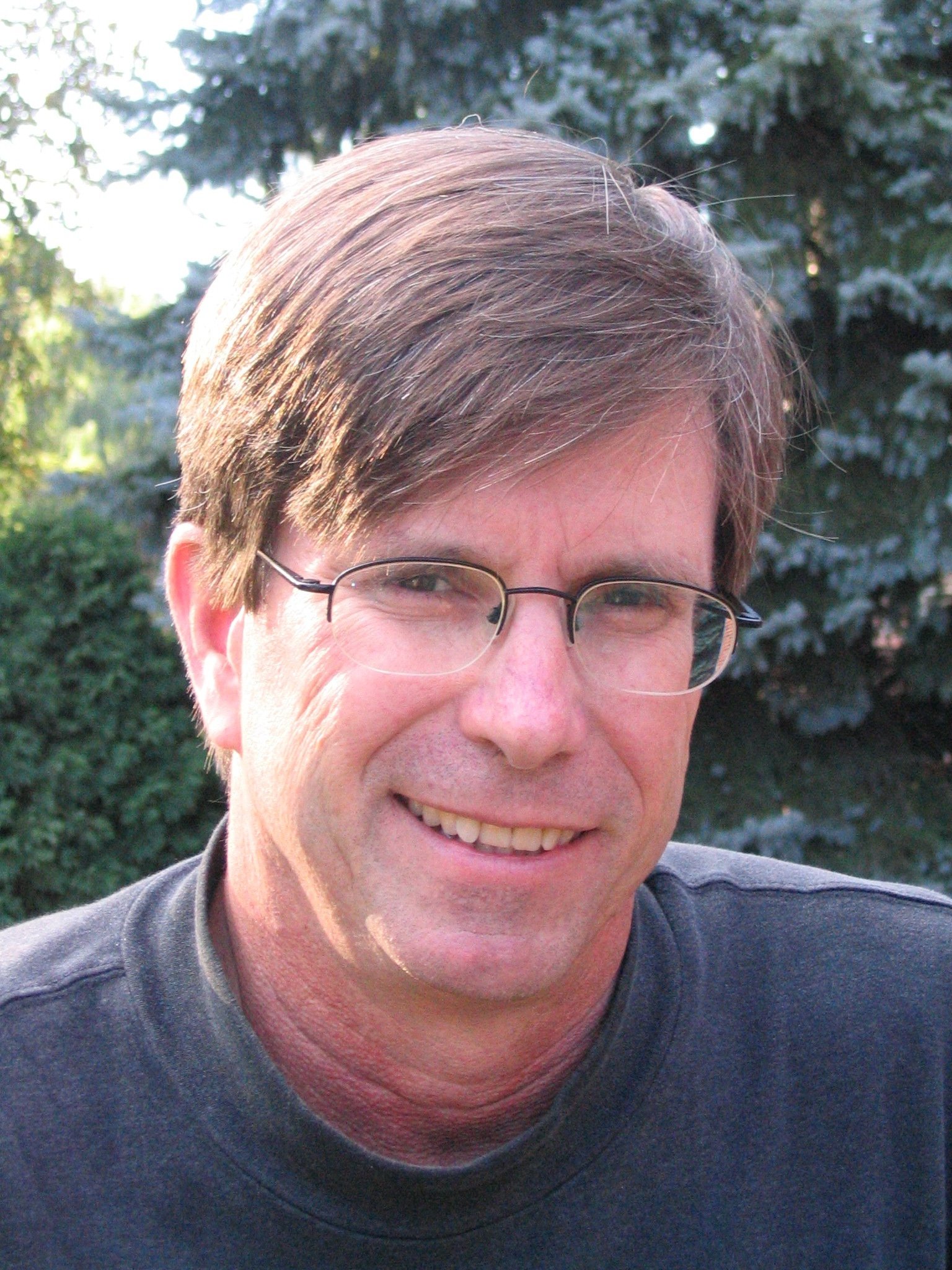 Greg Ganger
Dave O’Hallaron
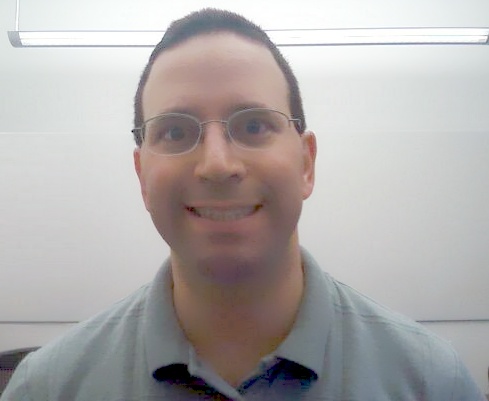 Greg Kesden